Agenda for IEEE 802.11 Coexistence SC meeting in Hanoi in September 2019
21 August 2019
Authors:
Slide 1
Andrew Myles, Cisco
Welcome to the 14th F2F meeting of the Coex SC in Hanoi in September 2019
The IEEE 802.11 PDED ad hoc was formed in September 2016 at the Warsaw interim meeting
The IEEE 802.11 PDED ad hoc met in San Antonio (Nov 2016), Atlanta (Jan 2017), Vancouver (Mar 2017) and Daejeon (May 2017)
In Daejeon in May 2017 it was decided to convert the IEEE 802.11 PDED ad hoc into the IEEE 802.11 Coexistence SC
The IEEE 802.11 Coexistence SC met in Berlin (July 2017), Hawaii (Sept 2017), Orlando (Nov 2017), Irvine (Jan 2018), Chicago (Mar 2018), Warsaw (May 2018), San Diego (July 2018), Hawaii (Sept 2018), Bangkok (Nov 2018), St Louis (Jan 2019), Vancouver (Mar 2019), Atlanta (May 2019), Vienna (Jul 2019) and will meet twice this week
Wed PM1
Thu PM1
Slide 2
Andrew Myles, Cisco
The first task for the Coex SC today is not to appoint a secretary
It is important to keep proper minutes of all Coexistence SC meetings
Fortunately, Guido Hiertz (Ericsson) agreed in Berlin (in July 2017) to be appointed the IEEE 802.11 Coexistence SC’s permanent Secretary …
Slide 3
Andrew Myles, Cisco
The Coex SC will review the official IEEE-SA patent material for pre-PAR groups
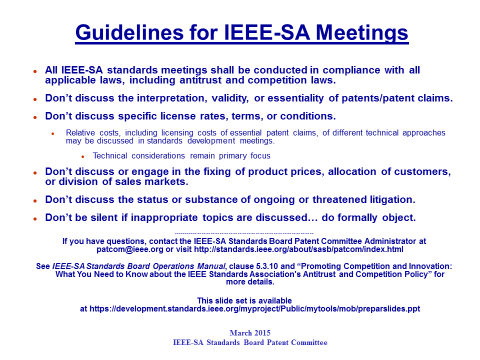 Slide 4
Andrew Myles, Cisco
The Coex SC will operate using accepted principles of meeting etiquette
IEEE 802 is a world-wide professional technical organization 
Meetings shall be conducted in an orderly and professional manner in accordance with the policies and procedures governed by the organization
Individuals shall address the “technical” content of the subject under consideration and refrain from making “personal” comments to or about others
Slide 5
Andrew Myles, Cisco
The Coex SC will review the modified “Participation in IEEE 802 Meetings” slide
Participation in any IEEE 802 meeting (Sponsor, Sponsor subgroup, Working Group, Working Group subgroup, etc.) is on an individual basis
Participants in the IEEE standards development individual process shall act based on their qualifications and experience (IEEE-SA By-Laws section 5.2.1)
IEEE 802 Working Group membership is by individual; “Working Group members shall participate in the consensus process in a manner consistent with their professional expert opinion as individuals, and not as organizational representatives”. (sub-clause 4.2.1 “Establishment”, of the IEEE 802 LMSC Working Group Policies and Procedures)
Participants have an obligation to act and vote as an individual and not under the direction of any other individual or group. A Participant’s obligation to act and vote as an individual applies in all cases, regardless of any external commitments, agreements, contracts, or orders
Participants shall not direct the actions or votes of any other member of an IEEE 802 Working Group or retaliate against any other member for their actions or votes within IEEE 802 Working Group meetings, (IEEE-SA By-Laws section 5.2.1.3 and the IEEE 802 LMSC Working Group Policies and Procedures, subclause 3.4.1 “Chair”, list item x)
By participating in IEEE 802 meetings, you accept these requirements. If you do not agree to these policies then you shall not participate
Slide 6
Dorothy Stanley, HP Enterprise
The Coex SC will consider a proposed agenda for Hanoi in Sept 2019
Proposed Agenda
Bureaucratic stuff, 
Scope of IEEE 802.11 Coexistence SC (a reminder)
Approve minutes
What is happening this week? (in no particular order)
Post mortem for Coexistence Workshop, inc.
“Operational survey” results
“Issues survey” results
Relationships
Review of recent ETSI BRAN activities
6GHz WI
Spectral mask
Testing for ED threshold with background noise 
Testing ad hoc
Paused COT
Review of recent 3GPP RAN/RAN1 activities
…
Slide 7
Andrew Myles, Cisco
The Coex SC will consider a proposed agenda for Hanoi in Sept 2019
Proposed Agenda
…
Technical issues (based on post workshop survey)
Use of 802.11 preambles or common preambles for coexistence
Energy Detection only vs. Preamble or Energy Detection vs. both
Use of no/short LBT for control signalling
Blocking energy/reservation signals
Multi-channel sharing mechanisms
CW adjustment mechanisms with delayed acks
Synchronous access proposals in U-NII-7
…
Other business
Additional agenda items are requested from all interested stakeholders
Slide 8
Andrew Myles, Cisco
Scope of IEEE 802.11 Coexistence SC
Slide 9
Andrew Myles, Cisco
The agreed Coex SC scope focuses on ensuring 802.11ax has fair access to global unlicensed spectrum
Discuss the use of PD, ED or other 802.11 coexistence mechanisms with the goal of promoting “fair” use of unlicensed spectrum
Promote an environment that allow IEEE 802.11ax “fair access” to global unlicensed spectrum
Will initially focus on liaising with 3GPP RAN/RAN1/RAN4 but may also lead to interactions with regulators and other stakeholders
Will probably not conclude at least until RAN4’s 802.11/LAA coexistence testing is defined and successfully executed
May require the SC to consider other simulations and results of tests of potential LAA/802.11 coexistence mechanisms
Will initially focus on encouraging a “technology neutral” solution in the next revision of EN 301 893 that allows IEEE 802.11ax fair access to unlicensed spectrum in Europe (noting the European approach is likely to have global impact)
The effort will also focus on allowing 802.11ax to use innovative mechanisms for frequency reuse without compromising the goal of fair access
Slide 10
Andrew Myles, Cisco
Coex SC will close when determined by the 802.11 WG or 802.11ax is ratified
IEEE 802.11 Coexistence SC close down criteria
The SC is closed by the IEEE 802.11 WG 
… after it is determined that the SC is unlikely to make further progress towards its goals
IEEE 802.11ax completes Sponsor Ballot
… noting that the Coexistence SC ad hoc is unlikely to be relevant at that point anyway
Slide 11
Andrew Myles, Cisco
Minutes
Slide 12
Andrew Myles, Cisco
The Coex SC will consider approval of the meeting minutes from Vienna in July 2019
The minutes for the Coex SC at the Vienna meeting in July 2019 are available on Mentor:
See 11-19-1381-00
Motion:
The IEEE 802 Coex SC approves 11-19-1381-00 as minutes of its meeting in Atlanta in May 2019
Moved: 
Seconded:
Result:
Slide 13
Andrew Myles, Cisco
First up …
Workshop post mortem
Slide 14
Andrew Myles, Cisco
All the documentation from the workshop is now available on-line
Coexistence Workshop documentation
Workshop agenda (ppt version including abstracts, & xls version)
Workshop minutes
Workshop attendees – only missing 12 consents.
Slide 15
Andrew Myles, Cisco
The results of two surveys conducted after the workshop among attendees are available
Two of surveys were sent to attendees following the IEEE 802.11 Coexistence Workshop
Survey 1 gathered feedback on the operation of the workshop
Survey 2 gathered views on various issues raised at the workshop
The purpose of sending the two surveys was to:
Draw lessons from the operational survey that can be used to run similar workshops better in future
Use feedback from the issues survey to drive immediate activities in IEEE 802.11 Coex SC, 3GPP RAN/RAN1 and ETSI BRAN
Slide 16
Andrew Myles, Cisco
The results of two surveys conducted after the workshop among attendees are available
The results of the survey, including every comment, are available:
“Operational survey” results: 11-19-1398
“Issues survey” results: 19/11-19-1404
The response rate for both surveys was excellent/spectacular:
Survey 1: 74 out of ~145
Survey 2: 66 out of ~145
The results are very interesting but come with an important caveat …
The results of this voluntary survey only represent the views of those that responded to the post workshop survey on <topic>:
They may or may not represent the views of other attendees at the workshop (depending on whether the survey sample is random)
They do not represent the views of the many stakeholders who did not attend the workshop (attendance were biased towards Wi-Fi stakeholders) 
Care should be taken in using these results to draw any conclusions about coexistence issues between Wi-Fi & NR-U/LAA
Slide 17
Andrew Myles, Cisco
It is proposed that the workshop documents & survey results be liaised to those invited to the workshop
Motion (for consideration on Thursday)
The IEEE 802.11 Coexistence SC recommends to the IEEE 802.11 that a liaison (see 11-19-1448-01) be sent from the IEEE 802.11 WG to 3GPP RAN, 3GPP RAN1, ETSI BRAN, WFA, WBA and GSMA notifying of the availability of documents from the IEEE 802.11 Workshop and results from the post workshop surveys
Moved:
Seconded:
Result:
Slide 18
Andrew Myles, Cisco
Agenda items
Technical topics
Slide 19
Andrew Myles, Cisco
A WBA survey & a post workshop identified ten relative importance of various coexistence issues
Slide 20
Andrew Myles, Cisco
The prioritised list of coexistence issues suggests what the Coex SC should focus on
Prioritised list of coex issues from survey
Use of 802.11 preambles or common preambles for coexistence
Energy Detection only vs. Preamble or Energy Detection vs. both
Use of no/short LBT for control signalling
Blocking energy/reservation signals
Multi-channel sharing mechanisms
CW adjustment mechanisms with delayed acks
Synchronous access proposals in U-NII-7
Slide 21
Andrew Myles, Cisco
Relationships
ETSI BRAN activities
Slide 22
Andrew Myles, Cisco
Relationships
3GPP RAN/RAN1 activities
Slide 23
Andrew Myles, Cisco
Agenda items
Plans for next meeting
Slide 24
Andrew Myles, Cisco
The Coex SC will continue normal business in Nov  2019
Possible agenda items
…
Slide 25
Andrew Myles, Cisco
The IEEE 802.11 Coexistence SC meeting in Hanoi in Sept 2019 is adjourned!
Slide 26
Andrew Myles, Cisco